Data Analytics
T1LM7
Decision Support Tools
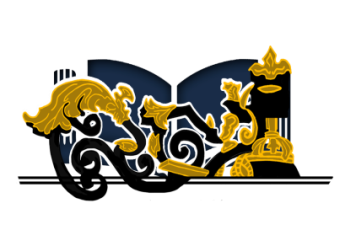 Content
Decision Making Environments
Decision Trees
Break- even Analysis
Ethics
Regents Park Publishers
Regents Park Publishers
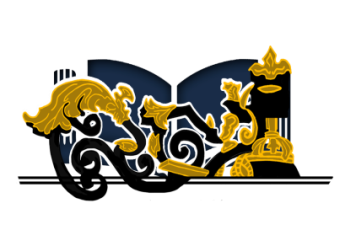 Decision Making Content
Decision Making Under Uncertainty
Decision Making Under  Risk
Decision Making Under Certainty
Regents Park Publishers
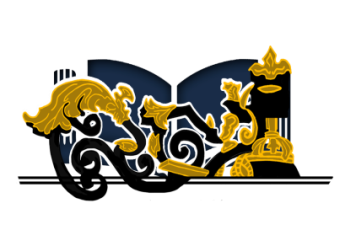 Decision Making Under Uncertainty
Regents Park Publishers
The Decision Process
Clearly define the problem and the factors that influence it.
Develop specific and measurable objectives. To be achieved.
Develop a model and identify outcome alternatives.
Evaluate each alternative .
Select the best alternative based on predetermined criterion.
Implement the decision.
Regents Park Publishers
Decision Making Under Uncertainty
There are several criteria for making decisions under uncertainty
Maximax (optimistic)
Maximin (pessimistic)
Criterion of realism (Hurwicz)
Equally likely (Laplace) 
Minimax regret
Regents Park Publishers
Example:Thompson Lumber Company
Regents Park Publishers
Maximax
1. Maximax
Used to find the alternative that maximizes the maximum payoff
Locate the maximum payoff for each alternative
Select the alternative with the maximum number
Regents Park Publishers
Maximin
2. Maximin
Used to find the alternative that maximizes the minimum payoff
Locate the minimum payoff for each alternative
Select the alternative with the maximum number
Regents Park Publishers
3. Criterion of Realism (Hurwicz)
A weighted average compromise between optimistic and pessimistic
Select a coefficient of realism 
Coefficient is between 0 and 1
A value of 1 is 100% optimistic 
Compute the weighted averages for each alternative
Select the alternative with the highest value
Weighted average =* (maximum in row) 
	+ (1 – )*(minimum in row)
Regents Park Publishers
Realism
Criterion of Realism (Hurwicz)
For the large plant alternative using  = 0.8(0.8)(200,000) + (1 – 0.8)(–180,000) = 124,000
For the small plant alternative using  = 0.8 (0.8)(100,000) + (1 – 0.8)(–20,000) = 76,000
Regents Park Publishers
Equally likely
4. Equally Likely (Laplace)
Considers all the payoffs for each alternative 
Find the average payoff for each alternative
Select the alternative with the highest average
Regents Park Publishers
5. Minimax Regret
Based on opportunity loss or regret, the difference between the optimal profit and actual payoff for a decision
Create an opportunity loss table by determining the opportunity loss for not choosing the best alternative
The probabilities are not known
Opportunity loss is calculated by subtracting each payoff in the column from the best payoff in the column
Find the maximum opportunity loss for each alternative and pick the alternative with the minimum number
Regents Park Publishers
Minimax Regret
Opportunity Loss Tables
On the Next Page
Regents Park Publishers
Minimax
Minimax Regret
Regents Park Publishers
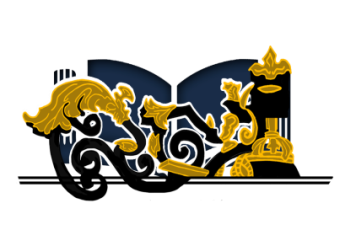 Decision Making Under Risk(Expected Monetary Value)
Regents Park Publishers
Risk
Each possible state of nature has an assumed probability
States of nature are mutually exclusive
Probabilities must sum to 1
Determine the expected monetary value (EMV) for each alternative
Regents Park Publishers
Decision Making Under Risk
Decision making when there are several possible states of nature and we know the probabilities associated with each possible state
Most popular method is to choose the alternative with the highest expected monetary value (EMV)
Regents Park Publishers
States of Nature
		Favorable		Unfavorable	 Alternatives 	Market 		Market
Construct large plant (A1)	$200,000		-$180,000
Construct small plant (A2)	$100,000		-$20,000
Do nothing (A3)	$0		$0
Probabilities	.7		.3
EMV Example
EMV(A1) = (.7)($200,000) + (.3)(-$180,000) = $10,000
EMV(A2) = (.7)($100,000) + (.3)(-$20,000) = $40,000
EMV(A3) = (.7)($0) + (.3)($0) = $0
Regents Park Publishers
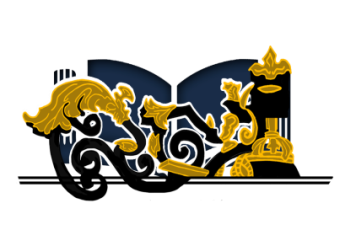 Decision Trees
Regents Park Publishers
Decision Trees
Any problem that can be presented in a decision table can also be graphically represented in a decision tree
Decision trees are most beneficial when a sequence of decisions must be made
All decision trees contain decision points or nodes and state-of-nature points or nodes
A decision node from which one of several alternatives may be chosen
A state-of-nature node out of which one state of nature will occur
Regents Park Publishers
Decision Trees
Define the problem
Structure or draw the decision tree
Assign probabilities to the states of nature
Estimate payoffs for each possible combination of decision alternatives and states of nature
Solve the problem by working backward through the tree computing the EMV for each state-of-nature node
Regents Park Publishers
State of Nature
	Alternatives	Favorable Market		Unfavorable Market
Construct large plant	$200,000		–$180,000
Construct small plant	$100,000		–$  20,000
Do nothing	$           0		  $           0
Decision Table Example
Regents Park Publishers
Symbols used inDecision Making
Symbols used in a decision tree:
 – decision node from which one of several alternatives may be selected 
 – a state-of-nature node out of which one state of nature will occur
Regents Park Publishers
Structure of Decision Trees
Trees start from left to right
Represent decisions and outcomes in sequential order
Squares represent decision nodes
Circles represent states of nature nodes
Lines or branches connect the decisions nodes and the states of nature
Regents Park Publishers
A State-of-Nature Node
Favorable Market
A Decision Node
1
Unfavorable Market
Construct Large Plant
Favorable Market
Construct Small Plant
2
Unfavorable Market
Do Nothing
Thompson’s Decision Tree
3
Regents Park Publishers
EMV for Node 1 = $86,000
= (0.7)($200,000) + (0.3)(–$180,000)
Payoffs
(0.7)
$200,000
Alternative with best EMV is selected
(0.3)
–$180,000
(0.7)
$100,000
(0.3)
–$20,000
= (0.7)($100,000) + (0.3)(–$20,000)
EMV for Node 2 = $64,000
EMV for Node 3 = $0
$0
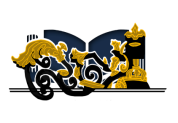 Decision Tree
Favorable Market
1
Unfavorable Market
Construct Large Plant
Favorable Market
Construct Small Plant
2
Unfavorable Market
Do Nothing
3
Regents Park Publishers
Ethics, Sustainability, and Externalities
Copyrights@RegentsParkPublishers
LiesMore Liesand Statistics
Examples of Evidence
Scales used to misleadA statistic is not a parameterA parameter is not a statisticDaily news and reporting (fact-check)
Ethics
Management must deliver healthy, safe, honest quality products and services
Dishonesty risks injuries, lawsuits, recalls, and increased oversight and regulations
Organizations are judged based on the degree of externalities they create (positive and negative)
Organizations are also judged by how they respond to problems (i.e.: Tylenol, Ford Pinto, Deep Water Horizon, VW, Toyota Prius, Lehman Bros.)
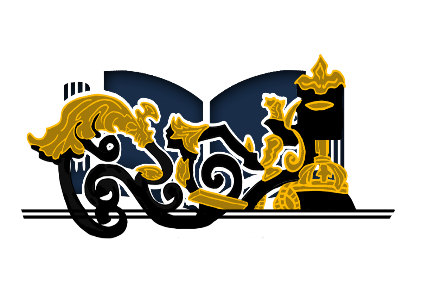 Perspective One
Copyrights@RegentsParkPublishers
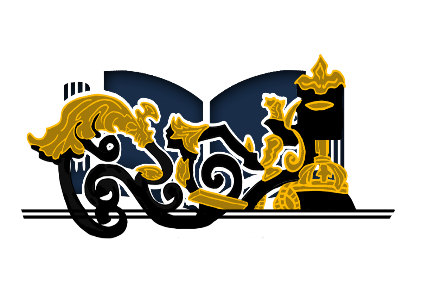 Perspective Two
In complex systems, cause and effect are often distance in time and space.
Copyrights@RegentsParkPublishers
Too often statistics are used to justify actions that  result in negative externalities !!!
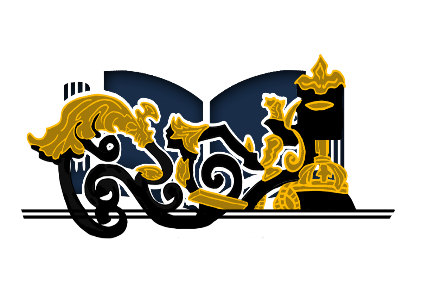 Externalities Definition
A consequence of an economic activity that is experienced by unrelated third parties. An externality can be either positive or negative.

Pollution emitted by a factory that spoils the surrounding environment and affects the health of nearby residents is an example of a negative externality. 

An example of a positive externality is the effect of a well-educated labor force on the productivity of a company
Copyrights@RegentsParkPublishers
Decision Trees in Ethical Decision Making
Maximize shareholder value and behave ethically
Technique can be applied to any action a company contemplates
Regents Park Publishers
Action outcome
Yes
Is it ethical? (Weigh the affect on employees, customers, suppliers, community verses shareholder benefit)
Take action
Yes
No
Do not take action
Does action maximize company returns?
Yes
Yes
Is it ethical not to take action? (Weigh the harm to shareholders  verses benefits to other stakeholders)
Do not take action
No
Take action, but notify appropriate parties
No
No
Don’t do it
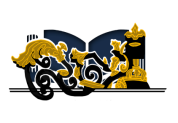 Decision Trees in Ethical Decision Making
Is action legal?
Regents Park Publishers
Video
IBM and WWII
Taking the wrong side….
Regents Park Publishers
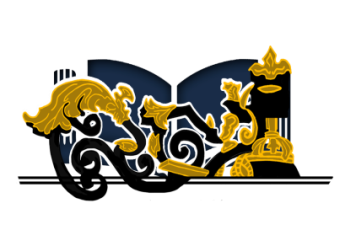 Break-Even Analysis
Regents Park Publishers
Break-Even Analysis
Technique for evaluating process and equipment alternatives
Objective is to find the point in dollars and units at which cost equals revenue
Requires estimation of fixed costs, variable costs, and revenue
Regents Park Publishers
Break-Even Analysis
Fixed costs are costs that continue even if no units are produced
Depreciation, taxes, debt, mortgage payments
Variable costs are costs that vary with the volume of units produced
Labor, materials, portion of utilities
Contribution is the difference between selling price and variable cost
Regents Park Publishers
Break-Even Analysis
Assumptions
Costs and revenue are linear functions
Generally not the case in the real world
We actually know these costs
Very difficult to verify
Time value of money is often ignored
Regents Park Publishers
–
900 –
800 –
700 –
600 –
500 –
400 –
300 –
200 –
100 –
–
Total revenue line
Total cost line
Break-even point
Total cost = Total revenue
Profit corridor
Cost in dollars
Variable cost
Loss corridor
Fixed cost
|	|	|	|	|	|	|	|	|	|	|	|	
	0	100	200	300	400	500	600	700	800	900	1000	1100
Volume (units per period)
Break-Even Analysis
Regents Park Publishers
BEPx	=	break-even point in units
	BEP$	=	break-even point in dollars
	P	=	price per unit (after all discounts)
x	=	number of units produced	
	TR	=	total revenue = Px
	F	=	fixed costs
	V	=	variable cost per unit
	TC	=	total costs = F + Vx
F
P - V
BEPx =
Break-Even Analysis
Break-even point occurs when
TR = TC
or
P*x = F + V*x
Regents Park Publishers
BEPx	=	break-even point in units
	BEP$	=	break-even point in dollars
	P	=	price per unit (after all discounts)
x	=	number of units produced	
	TR	=	total revenue = Px
	F	=	fixed costs
	V	=	variable cost per unit
	TC	=	total costs = F + Vx
BEP$	= BEP* P
	=           * P
	=
	=
F
P - V
F
1 - V/P
F
(P - V)/P
Break-Even Analysis
Profit	= TR - TC
	= P*x - (F + V*x)
	= P*x - F – V*x
	= (P - V)*x - F
Regents Park Publishers
BEP$ =                  =
F
1 - (V/P)
$10,000
1 - [(1.50 + .75)/(4.00)]
Break-Even Example
Fixed costs = $10,000	 Material = $.75/unit
Direct labor = $1.50/unit	 Selling price = $4.00 per unit
Regents Park Publishers
BEP$ =                  =
F
1 - (V/P)
=                  = $22,857.14
BEPx =             =                                 = 5,714
$10,000
1 - [(1.50 + .75)/(4.00)]
$10,000
.4375
$10,000
4.00 - (1.50 + .75)
F
P - V
Break-Even Example
Fixed costs = $10,000	 Material = $.75/unit
Direct labor = $1.50/unit	 Selling price = $4.00 per unit
Regents Park Publishers
50,000  –
40,000  –
30,000  –
20,000  –
10,000  –
–
Revenue
Break-even point
Total costs
Dollars
Fixed costs
|	|	|	|	|	|
	0	2,000	4,000	6,000	8,000	10,000
Units
Break-Even Example
Regents Park Publishers
–
900 –
800 –
700 –
600 –
500 –
400 –
300 –
200 –
100 –
–
Total revenue line
Break-even point
Total cost = Total revenue
Profit corridor
Total cost line
Cost in dollars
Variable cost
Loss corridor
Fixed cost
|	|	|	|	|	|	|	|	|	|	|	|	
	0	100	200	300	400	500	600	700	800	900	1000	1100
Volume (units per period)
Excel  Tool – Goal Seek
Data     What-if     Goal Seek
Regents Park Publishers
T1LM 7
End
Regents Park Publishers